Numerical simulations of the quadrupole mass analyser in context of its potential application on the Low Velocity Penetrator
Agata Nicolau-Kuklińska
Karol Seweryn
MPSE 2014
We Are All Made Of Stars
„Of all objects, the planets are those which appear to us under the least varied aspect. We see how we may determine their forms, their distances, their bulk, and their motions, but we can never known anything of their chemical or mineralogical structure; and, much less, that of organized beings living on their surface ...”

      Auguste Comte, The Positive Philosophy, Book II, Chapter 1 (1842)
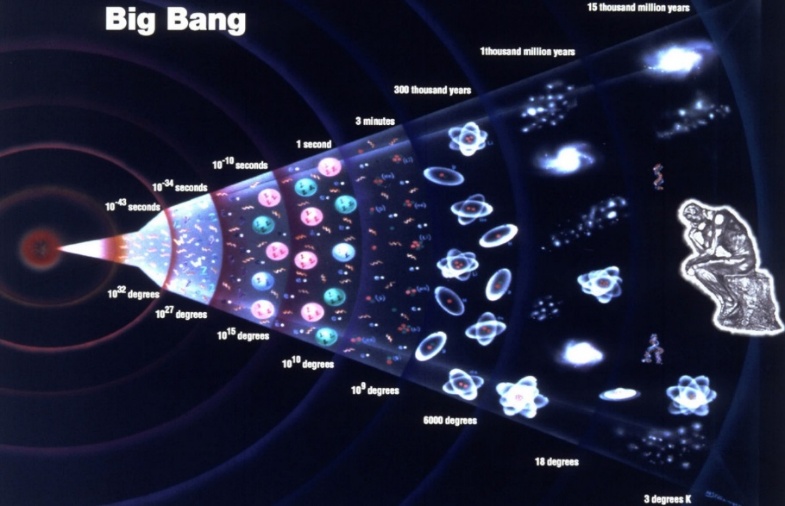 Mineralogy and chemical composition - important role in the knowledge about Universe
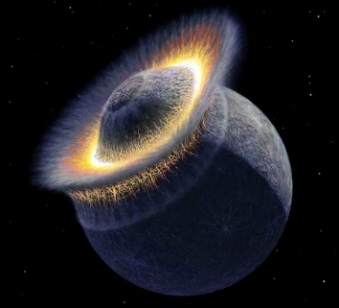 Trevor, R.; Recent developments in isotope-ratio mass spectrometry for  geochemistry and cosmochemistry. Rev. Sci. Instrum. 2013, 84, 011101.
Boynton, W., V.; Evidence for Calcium Carbonate at the Mars Phoenix Landing Site. Science, July 2009, vol. 325.
Wanke, H.; Bruckner, J.; Dreibus, G.; Rieder, R.; Ryabchikov, I.: Chemical composition of rocks and soils at the Pathfinder site. Space Sci Rev 2001, 96, 317-330.
Wurz, P.; Abplanalp, D.; Tulej, M.; Iakovleva, M.; Fernandes, V. A.; Chumikov, A.; Managadze, G. G.: Mass spectrometric analysis in planetary science: Investigation of the surface and the atmosphere. Solar Syst Res 2012, 46, 408-422.
Yen, A., S.; An integrated view of the chemistry and mineralogy of martian soils. Nature, July 2005, vol 436.
The origin of the Earth's Moon
Hunt for life on Mars                   
Planning future exploration
Search and mining of space resources
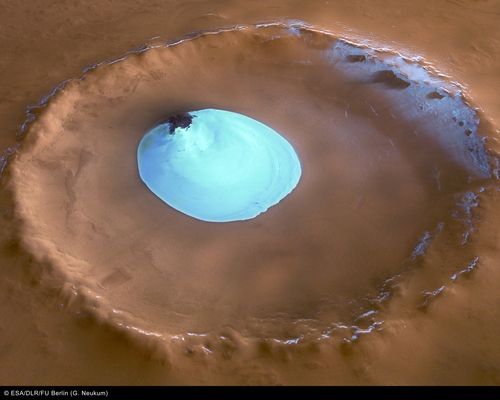 Mineralogy and chemical composition -- under surface development
Depth profiling measurements of chemical compositionby drill devices or penetrators
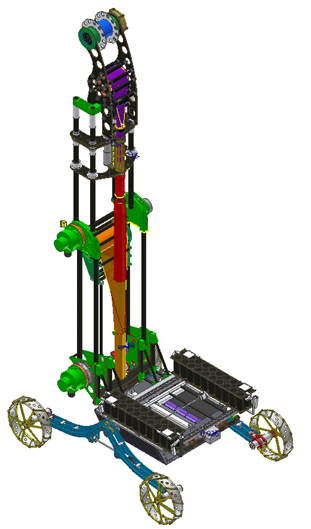 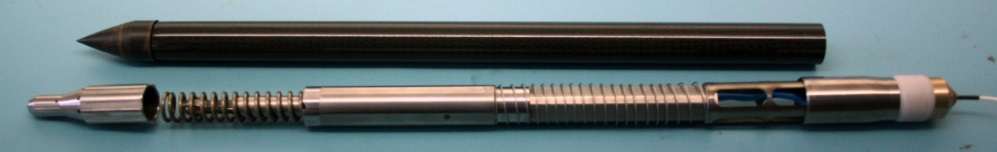 Mass spectrometer
The need for miniaturisation of the mass spectrometer
Benefits:
Low cost launch
Low power consumption
Possibility to place many instruments on board rover or satellite 
Possibility to place instrument under surface
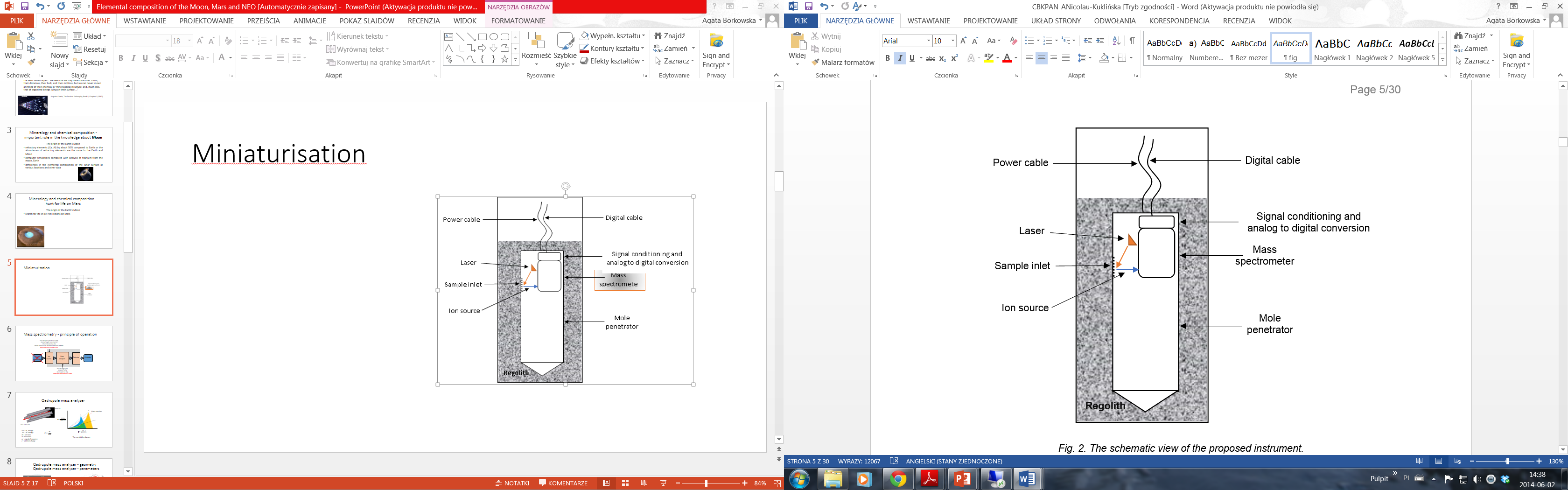 Mass spectrometry - principle of operation
Inductively Coupled Plasma (ICP)
 Electron Impact Ionization (EI)
Chemical Ionization (CI)
Matrix Assisted Laser Desorption Ionization (MALDI)
Laser Desorption Ionisation (LI)
Sample Preparation
Mass 
Analyser
Sample
Introduction
Detector
Computer
Ioniser
Time-Of-Flight (TOF)
Magnetic Sector
Quadrupole Ion Trap
Quadrupole Mass Analyzer (QMS)
Qadrupole mass analyser
Detector
Quadrupole roads
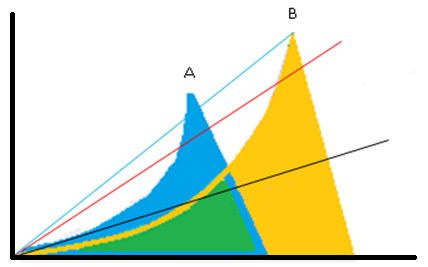 Mass scan line
Ions trajectory
Udc – DC voltage
Vac – AC voltage  
mi - ion mass
r0 - rod radius
ω – angular frequency
e – elektron charge
The a-q stability diagram
Qadrupole mass analyser - parameters
Qadrupole mass analyser – geometry
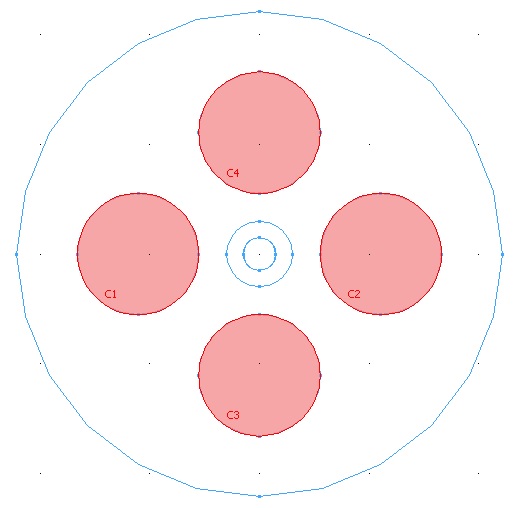 d0
d1
/m
d2
d0 = 2r0 = 4.536 mm
d1 = 1.5 mm
d2 = 9.072 mm
Ref. Gibson, JR.; Taylor, S,; Leck, HJ,: Detailed simulation of mass spectra for quadrupole mass spectrometer systems. J. Vac. Sci. Technol. A 2000, vol. 18, no. 1.
Computation of ions propagation
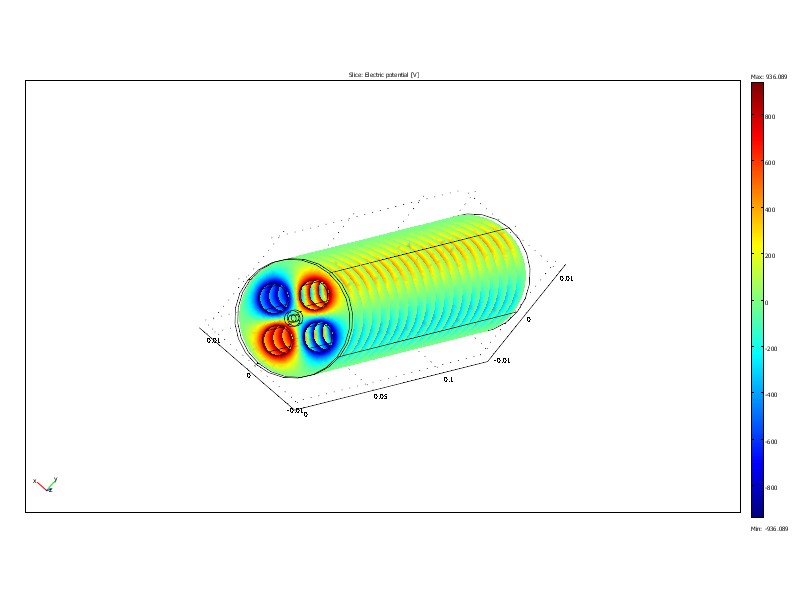 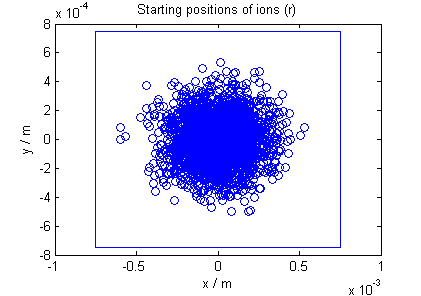 end
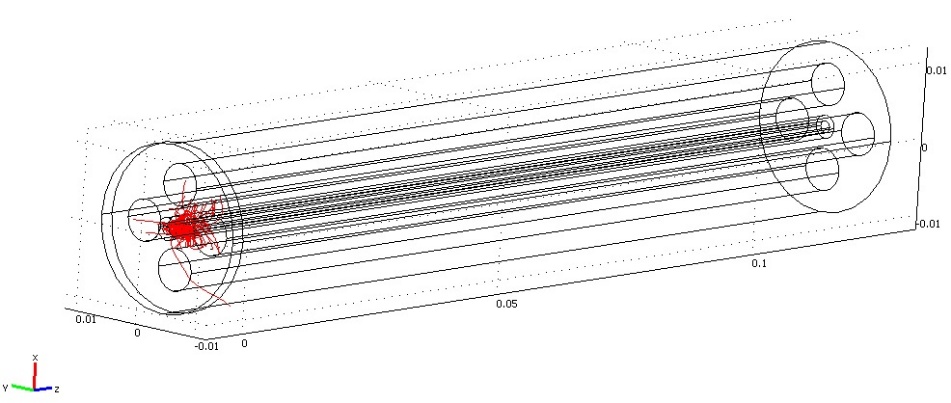 start
mi = 30 amu
mi = 10 amu
Parameters study - frequency
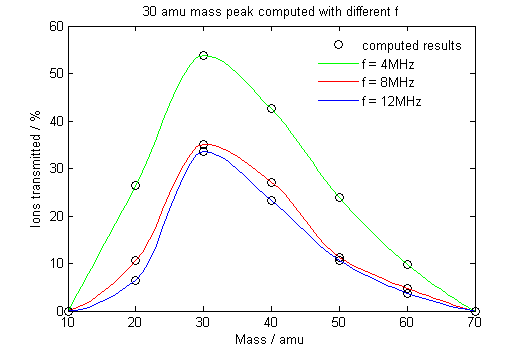 Parameters study – ion source radius
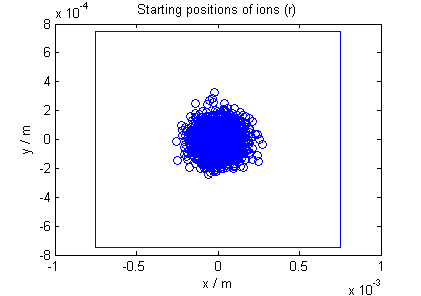 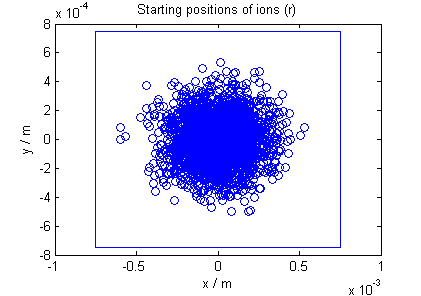 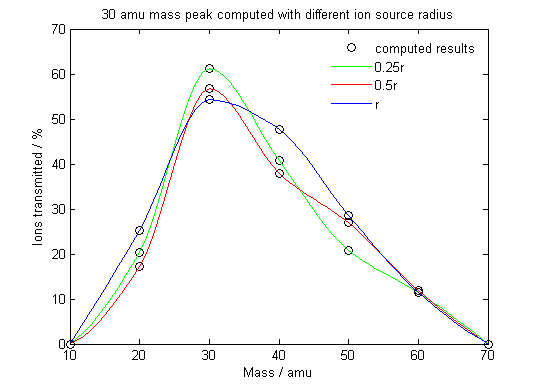 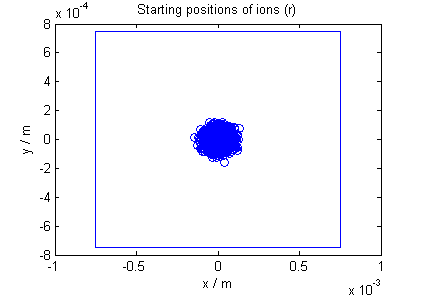 Parameters study – initial velocity
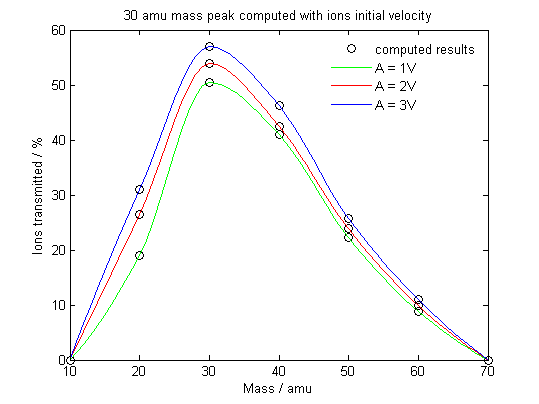 Accelerating voltage A = 3 V
Initial ions velocity v = 3889 m/s
Accelerating voltage A = 2 V
Initial ions velocity v = 3175 m/s
Accelerating voltage A = 1 V
Initial ions velocity v = 2245 m/s
Parameters study – a, q parameter
100%a = 0.05                  100%q=0.7                    a/q = const
Parameters study – a, q parameter
a/q = eta = variable
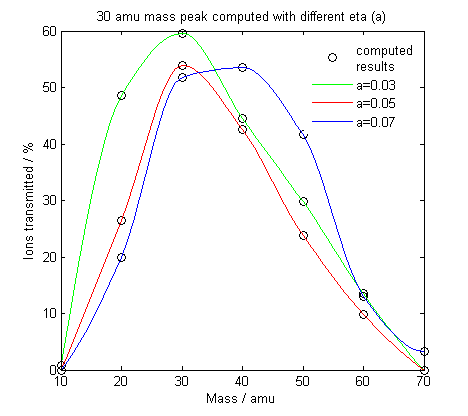 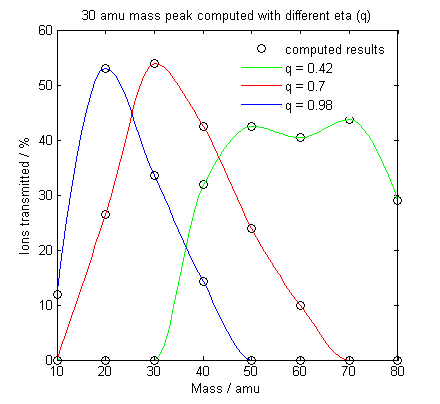 Future work
Increase the resolution of the quadrupole mass analyser





Optimalisation mass analyser with a smaller size
Miniaturization of other analyser types (e.g. time of flight)
After trade-off of mass spectrometer we plan to build breadbord and integrate with mole penetrator or drill system
number of cycles
geometry of the mass analyser
velocity of the ions
fraquency of the ac field
Thank you for your attention